TC
1
Introduction toTouchpoint Curriculum
Agenda
What Is Touchpoint Curriculum?  
Policy
Financial Literacy Best Practices
Road to Financial Readiness
Learning Objectives 
Touchpoint Toolbox
Training Initiation and Completion
Directive TypeMemorandum (DTM) 19-009
Financial Readiness Common Military Training (CMT) Requirements 

Provide Service members the knowledge, skills, and behavior standards to manage their financial affairs

August 13, 2019
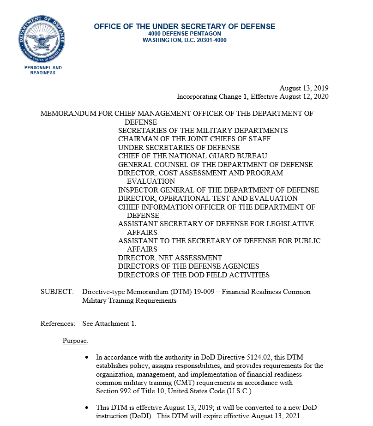 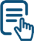 DTM 19-009
What Are the Touchpoints?
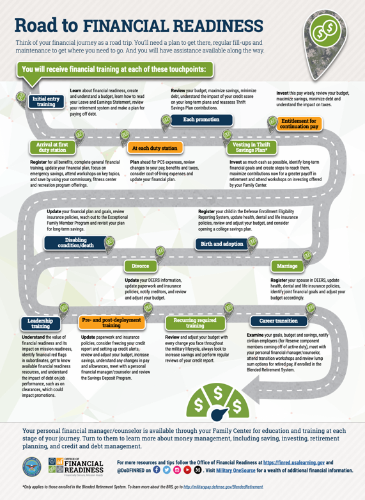 First Duty Station
PCS Moves
Promotion
Vesting in the TSP
Entitlement for Continuation Pay
Disabling Condition
Divorce
Birth and Adoption
Marriage
Leadership Training
Pre- and Post-Deployment
Recurring Required Training
Career Transition
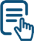 Road to Financial Readiness
5 Principles for Financial Literacy
Know the individuals receiving services
Provide actionable, relevant, and timely information
Improve key financial skills
Build on motivation
Make it easy to make good decisions and follow through
Learning Objectives
Terminal Learning Objectives (TLOs) are organized into six major categories:  
Basic Finance
Consumer Protections
Major Purchases
Planning for the Future 
Compensation, Benefits and Entitlements
Saving and Investing
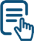 DTM 19-009, pages 10 - 11
Terminal Learning Objective(TLO) Matrix
Permanent Change of Station
Vesting in TSP
Entitlement to Continuation Pay
Major Life Events
Pre-and Post- Deployment
Promotion
Initial Entry Training
Leadership Training
Transition
First Duty Station
Basic Finance
Consumer Protections
Major Purchase
Terminal Learning Objective(TLO) Matrix
Notes:Permanent Change of Station applies to Service members in paygrades E-1 to E-4 and O-1 to O-3.
Promotion applies to Service members in paygrades E-1 to E-5 and O-1 to O-4
Major Life Events includes, at a minimum, marriage, birth of first child, divorce, and disabling sickness or condition.
Transition includes separation, transition between Active and Reserve Components, and retirement.
Vesting in TSP
Permanent Change of Station
Entitlement to Continuation Pay
Major Life Events
Leadership Training
Pre-and Post- Deployment
Promotion
Initial Entry Training
Transition
First Duty Station
Planning for the Future
Compensation, Benefits, and Entitlements
Saving and Investing
CFS Reference Manual Description
Section I: Introduction to Touchpoint
Section II: Learning Objectives (TLOs and ELOs)
Section III: References
Section IV: Acronyms
Section V: Touchpoint Toolbox
Section VI: Additional Learning and Activities
Touchpoint Toolbox
One on One
Checklist and handouts
Classroom
Checklists and handouts
PowerPoint (PPT) Training Slides and Instructor Guide (IG)
Videos and Video Discussion Guides (VDG)

Online Training
Coast Guard e-Learning site: elearning.uscg.mil
One on One: Touchpoint Checklists and Handouts
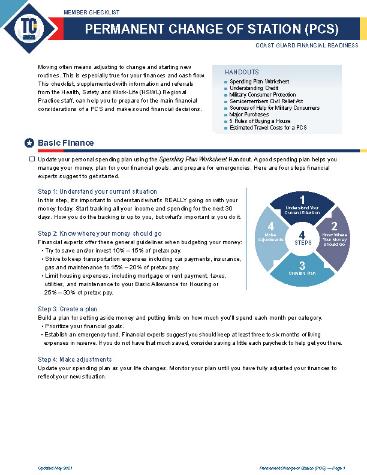 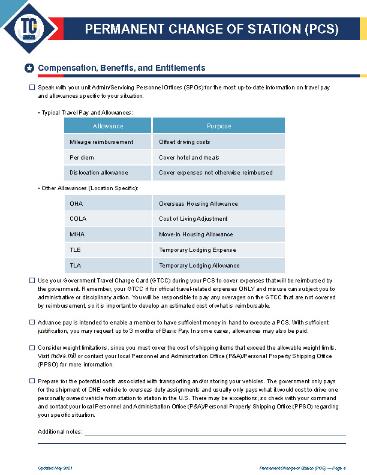 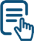 TC 3 Permanent Change of Station (PCS) Member Checklist
Classroom Instruction:PowerPoint and Instructor Guide
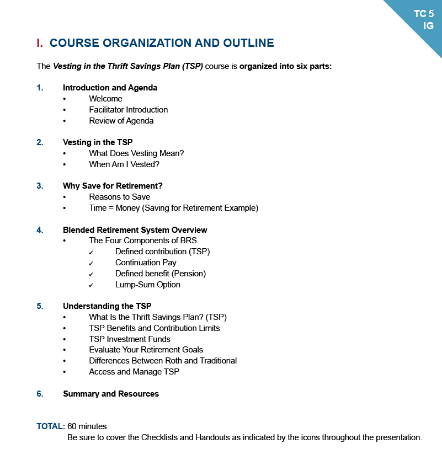 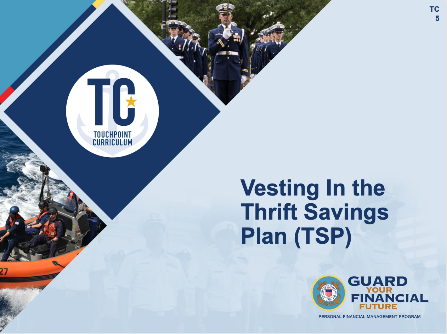 Classroom Instruction:Video and Video Discussion Guides
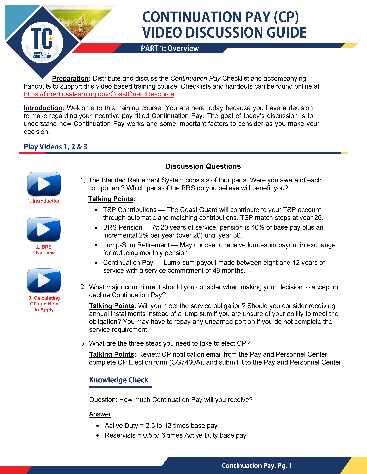 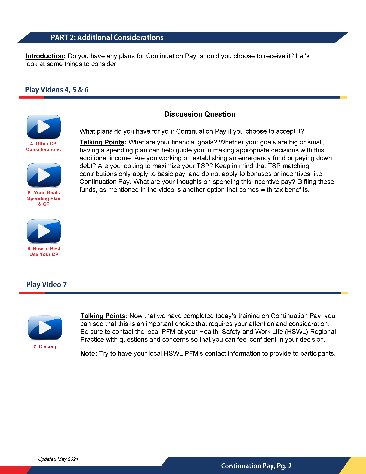 TC 6 Continuation Pay Video Discussion Guide
Online: USCG e-Learning
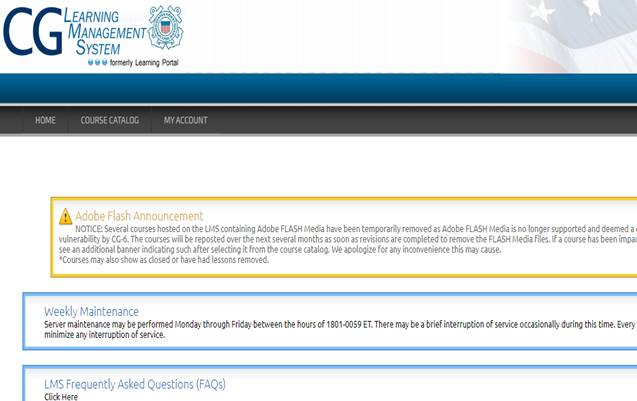 Where Is My Touchpoint Toolbox?
Office of Financial Readiness (FINRED), CG Resource Page:  
finred.usalearning.gov/CoastGuardResource

CFS milSuite site:milsuite.mil/book/groups/uscg-cfs-resources

CG e-Learning site: elearning.uscg.mil
Training Initiation and Completion for Coast Guard
Coast Guard Message directs Coast Guard member to CFS or PFM for assistance.
CFS or PFM delivers Touchpoint Curriculum or refers Coast Guard member to Coast Guard e-Learning site.
Upon completion, Coast Guard member provides verification of completed training by using the CG e-Learning site self-certify option. Member will be directed to input date of completion and counselor name in the CG e-Learning site.
Summary
Thank you for completing the Introduction to Touchpoint Curriculum.
Let’s recap what you learned: 
What Is Touchpoint Curriculum?  
Policy
Financial Literacy Best Practices
Road to Financial Readiness
Learning Objectives 
Touchpoint Toolbox
Training Initiation and Completion
Resources
Checklist and Handouts

Financial Education and Support
Command Financial Specialists (CFS)
Personal Financial Managers (PFM)
Health, Safety and Work-Life (HSWL) Regional Practice 
CG SUPRT
Coast Guard Mutual Assistance (CGMA)

Financial Literacy Mobile Apps 
Coast Guard Work-Life mobile app
DoD FINRED Sen$e      mobile app
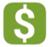 Questions?
The appearance of U.S. Department of Homeland Security visual information does not imply or constitute DHS endorsement.